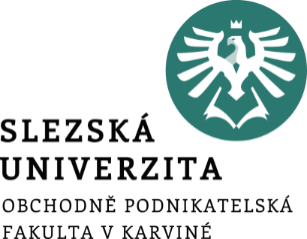 KALKULACE V OBCHODNÍM PODNIKU
Ing. Markéta Šeligová, Ph.D.
Příklad
Maloobchod hodlá rozšířit nabídku o nový kuchyňský přístroj; nákupní cena činí 2 000 korun. 

Obvyklá přirážka (obch. rozpětí) činí 20 %. 

Přímé prodejní náklady představují 10% z prodejní ceny (provize, slevy).
[Speaker Notes: csvukrs]
Příklad
Průzkumem byla zjištěna pružnost poptávky na výši ceny:
[Speaker Notes: csvukrs]
Příklad
Doplňte následující tabulku o cenách kuchyňského přístroje neboli obvyklou kalkulaci úplných nákladů.

Doplňte následující tabulku o cenách kuchyňského přístroje neboli obvyklou kalkulaci úplných nákladů + zisk.

Zjistěte nejpříznivější prodejní cenu výrobku.
[Speaker Notes: csvukrs]
Řešení – ad) a
[Speaker Notes: csvukrs]
Řešení – ad) b
[Speaker Notes: csvukrs]
Řešení – ad) c
[Speaker Notes: csvukrs]
Děkuji za pozornost